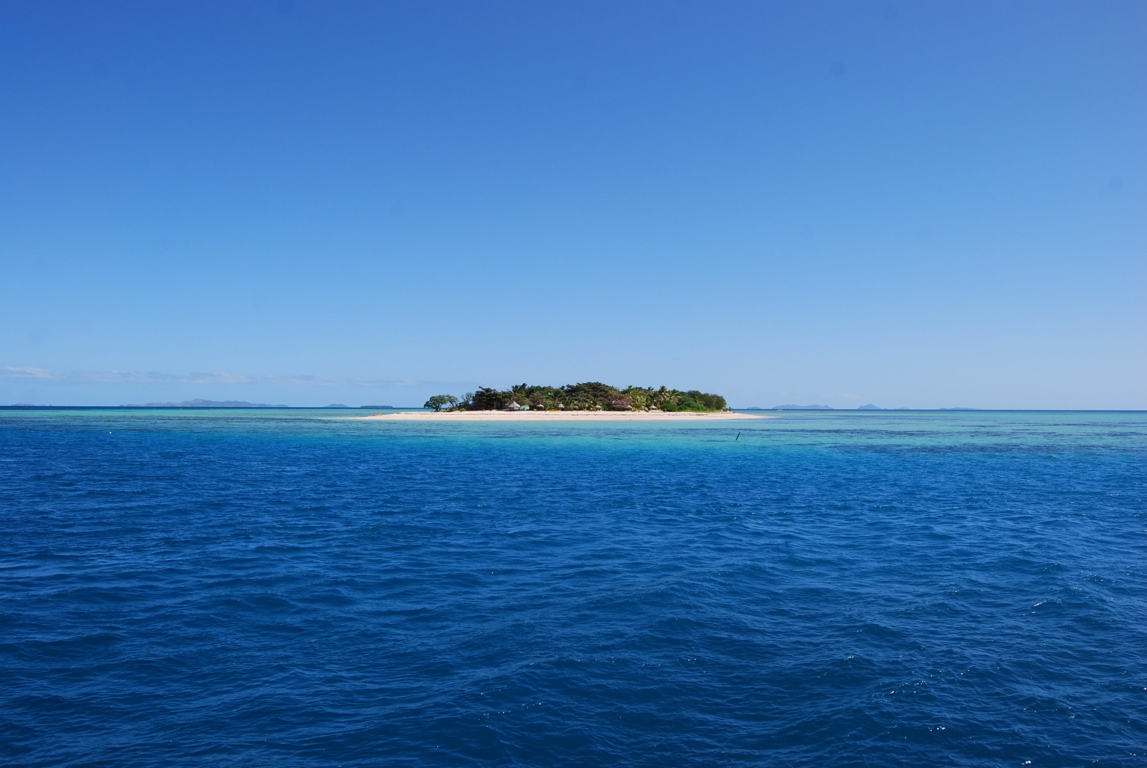 Vegetation Types
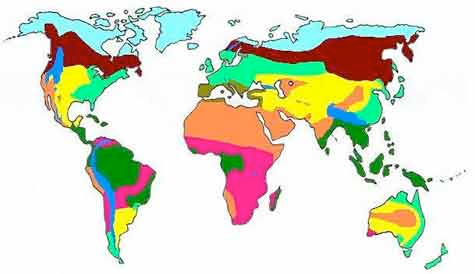 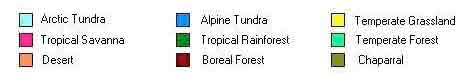 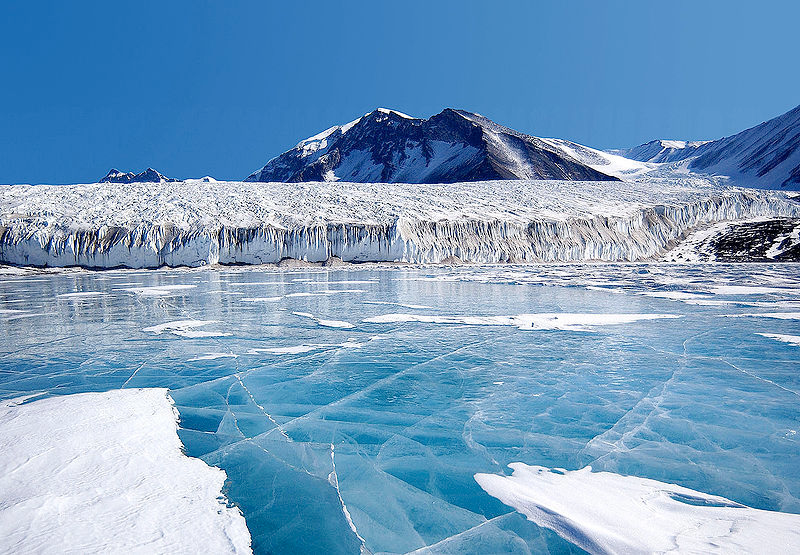 Alpine Tundra
Arctic Tundra
Boreal Forest
Chaparral
Desert
Icecap
Temperate Forest
Temperate Grassland
Tropical Rain Forest
Tropical Savanna
CHOICES
Alpine Tundra
Arctic Tundra
Boreal Forest
Chaparral
Desert
Icecap
Temperate Forest
Temperate Grassland
Tropical Rain Forest
Tropical Savanna
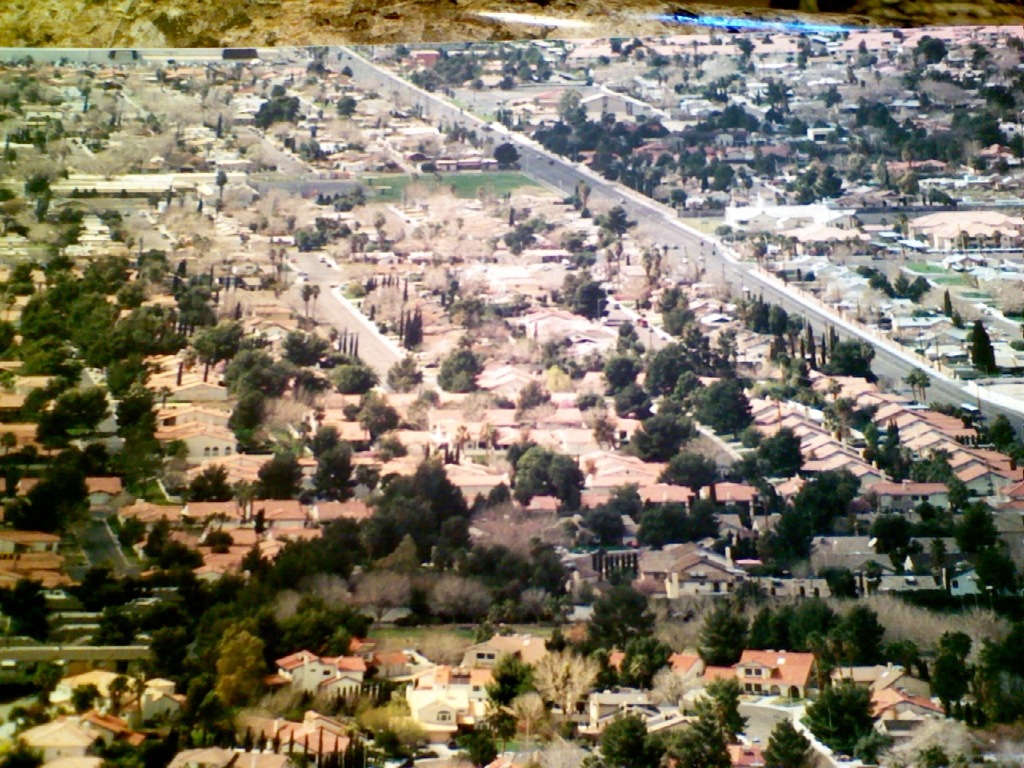 Alpine Tundra
Arctic Tundra
Boreal Forest
Chaparral
Desert
Icecap
Temperate Forest
Temperate Grassland
Tropical Rain Forest
Tropical Savanna
CHOICES
Alpine Tundra
Arctic Tundra
Boreal Forest
Chaparral
Desert
Icecap
Temperate Forest
Temperate Grassland
Tropical Rain Forest
Tropical Savanna
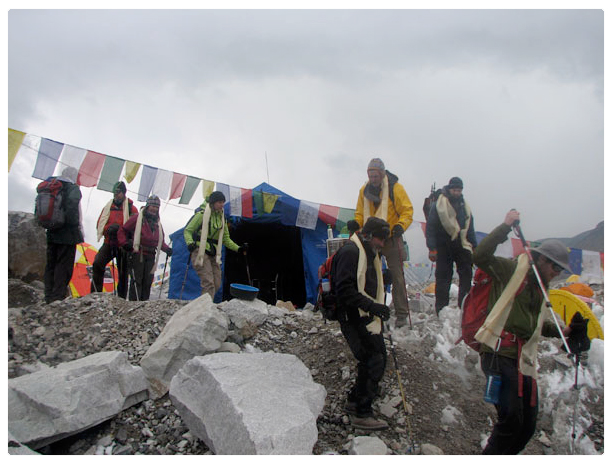 Alpine Tundra
Arctic Tundra
Boreal Forest
Chaparral
Desert
Icecap
Temperate Forest
Temperate Grassland
Tropical Rain Forest
Tropical Savanna
CHOICES
Alpine Tundra
Arctic Tundra
Boreal Forest
Chaparral
Desert
Icecap
Temperate Forest
Temperate Grassland
Tropical Rain Forest
Tropical Savanna
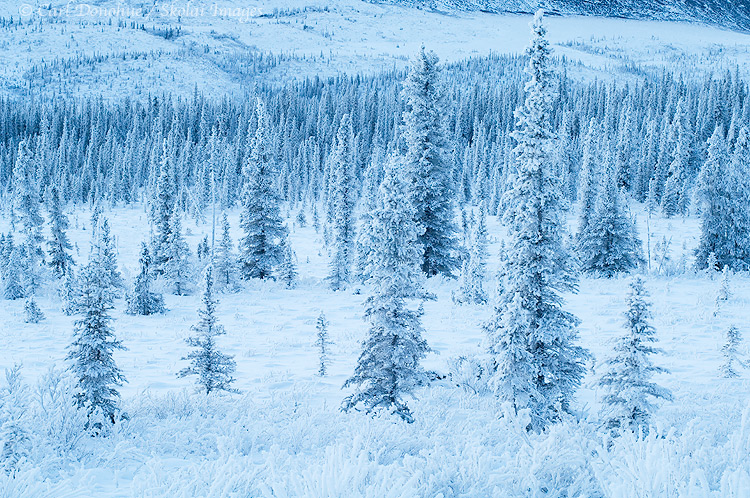 Alpine Tundra
Arctic Tundra
Boreal Forest
Chaparral
Desert
Icecap
Temperate Forest
Temperate Grassland
Tropical Rain Forest
Tropical Savanna
CHOICES
Alpine Tundra
Arctic Tundra
Boreal Forest
Chaparral
Desert
Icecap
Temperate Forest
Temperate Grassland
Tropical Rain Forest
Tropical Savanna
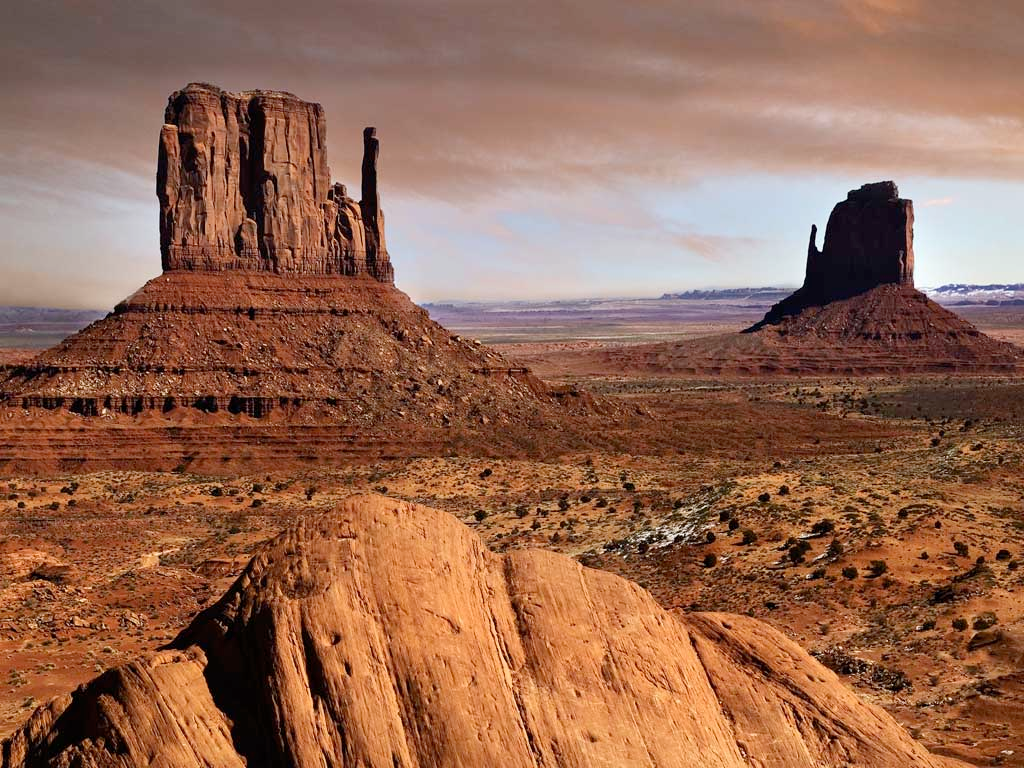 Alpine Tundra
Arctic Tundra
Boreal Forest
Chaparral
Desert
Icecap
Temperate Forest
Temperate Grassland
Tropical Rain Forest
Tropical Savanna
CHOICES
Alpine Tundra
Arctic Tundra
Boreal Forest
Chaparral
Desert
Icecap
Temperate Forest
Temperate Grassland
Tropical Rain Forest
Tropical Savanna
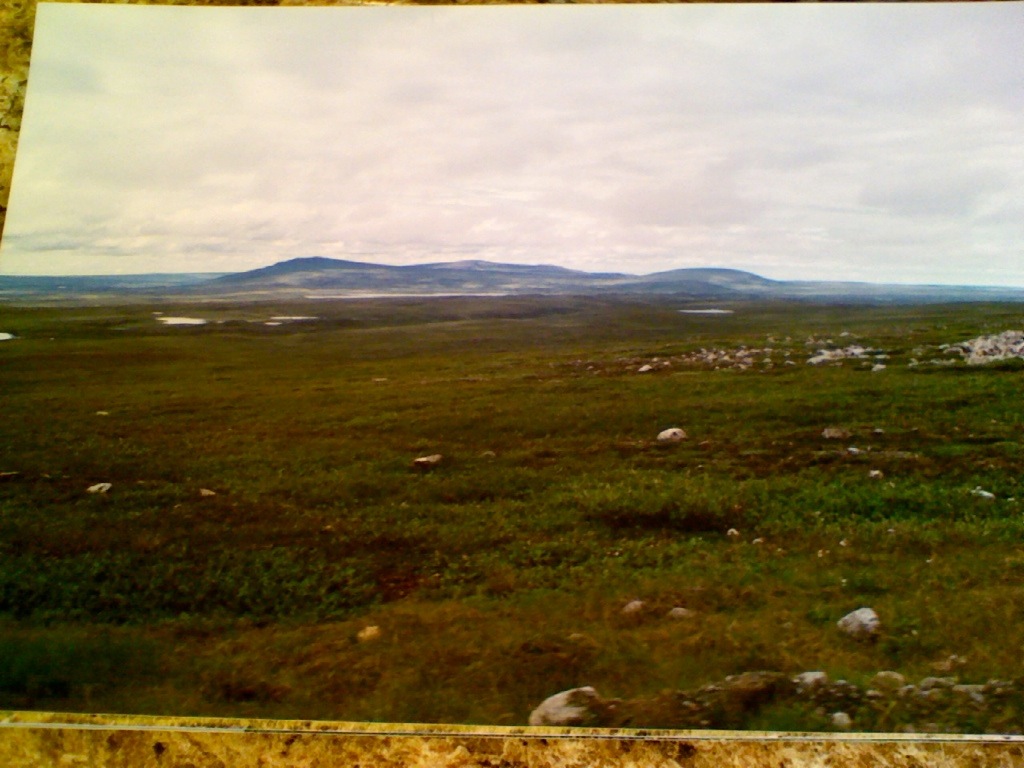 Alpine Tundra
Arctic Tundra
Boreal Forest
Chaparral
Desert
Icecap
Temperate Forest
Temperate Grassland
Tropical Rain Forest
Tropical Savanna
CHOICES
Alpine Tundra
Arctic Tundra
Boreal Forest
Chaparral
Desert
Icecap
Temperate Forest
Temperate Grassland
Tropical Rain Forest
Tropical Savanna
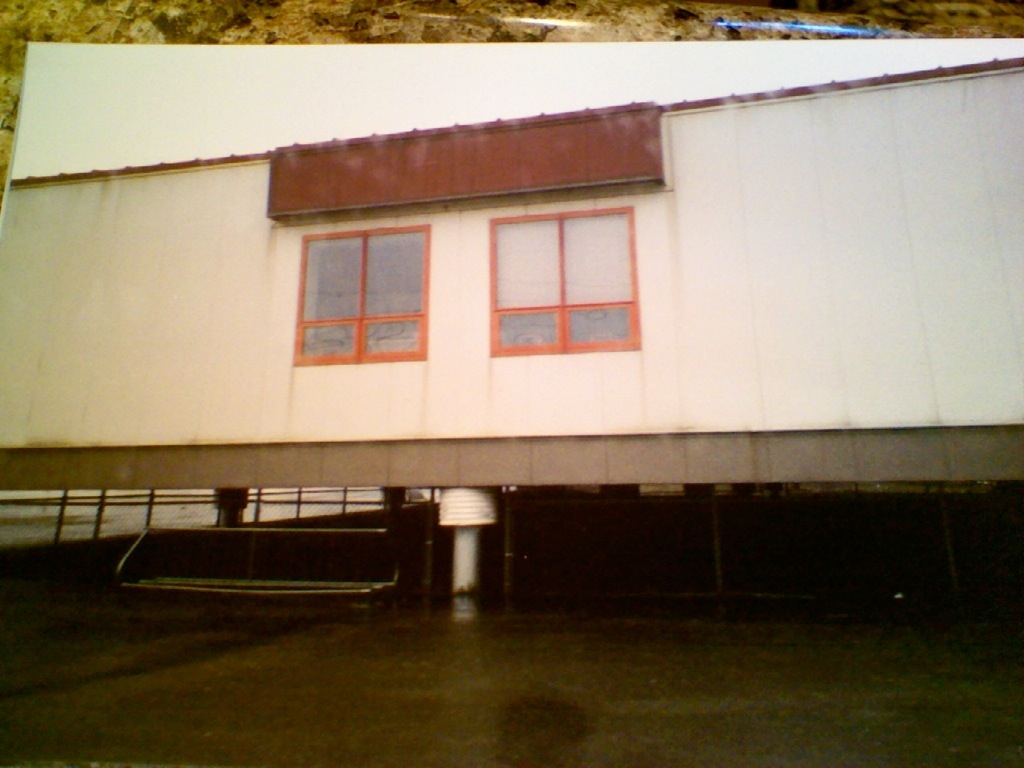 Alpine Tundra
Arctic Tundra
Boreal Forest
Chaparral
Desert
Icecap
Temperate Forest
Temperate Grassland
Tropical Rain Forest
Tropical Savanna
CHOICES
Alpine Tundra
Arctic Tundra
Boreal Forest
Chaparral
Desert
Icecap
Temperate Forest
Temperate Grassland
Tropical Rain Forest
Tropical Savanna
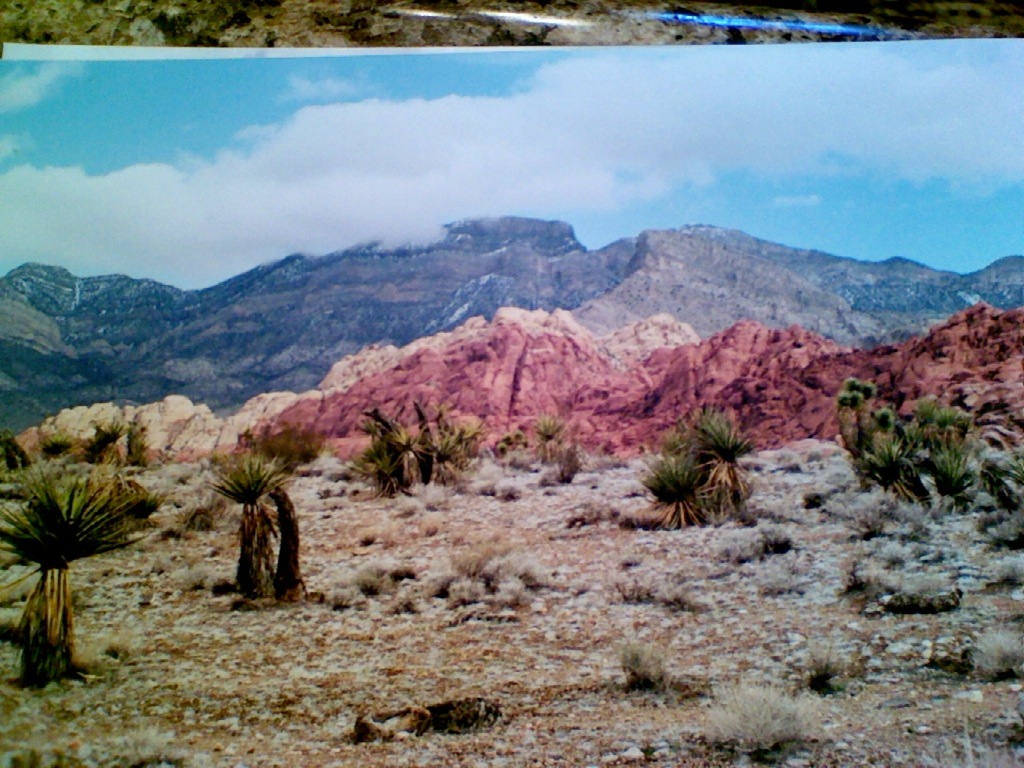 Alpine Tundra
Arctic Tundra
Boreal Forest
Chaparral
Desert
Icecap
Temperate Forest
Temperate Grassland
Tropical Rain Forest
Tropical Savanna
CHOICES
Alpine Tundra
Arctic Tundra
Boreal Forest
Chaparral
Desert
Icecap
Temperate Forest
Temperate Grassland
Tropical Rain Forest
Tropical Savanna
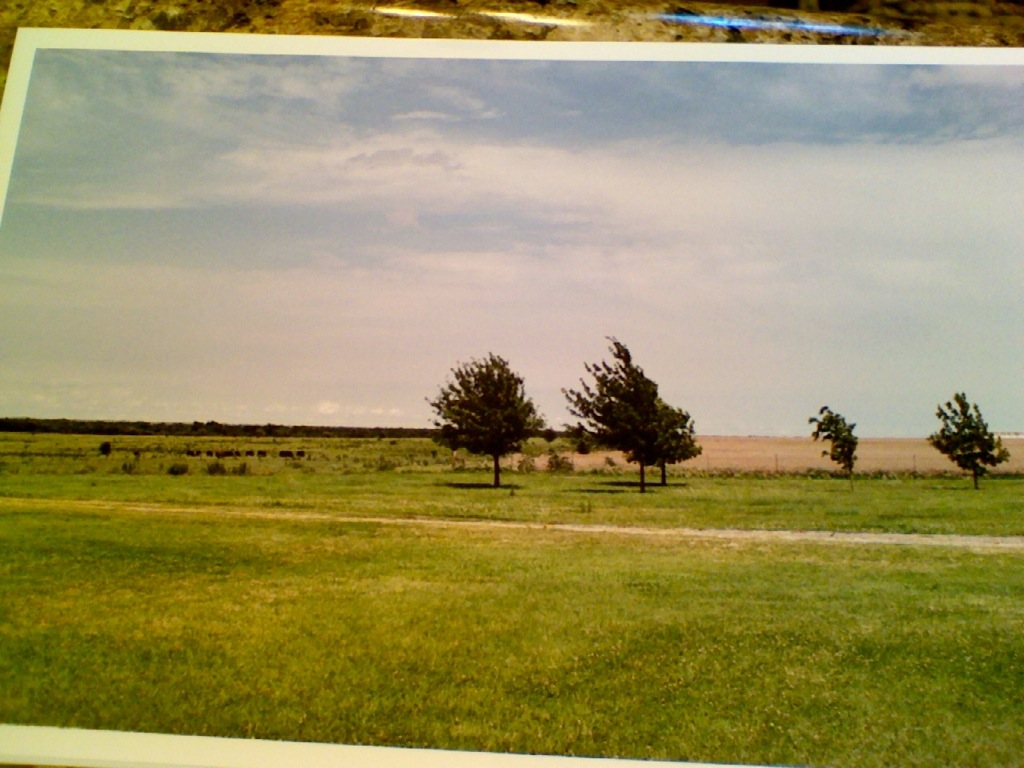 Alpine Tundra
Arctic Tundra
Boreal Forest
Chaparral
Desert
Icecap
Temperate Forest
Temperate Grassland
Tropical Rain Forest
Tropical Savanna
CHOICES
Alpine Tundra
Arctic Tundra
Boreal Forest
Chaparral
Desert
Icecap
Temperate Forest
Temperate Grassland
Tropical Rain Forest
Tropical Savanna
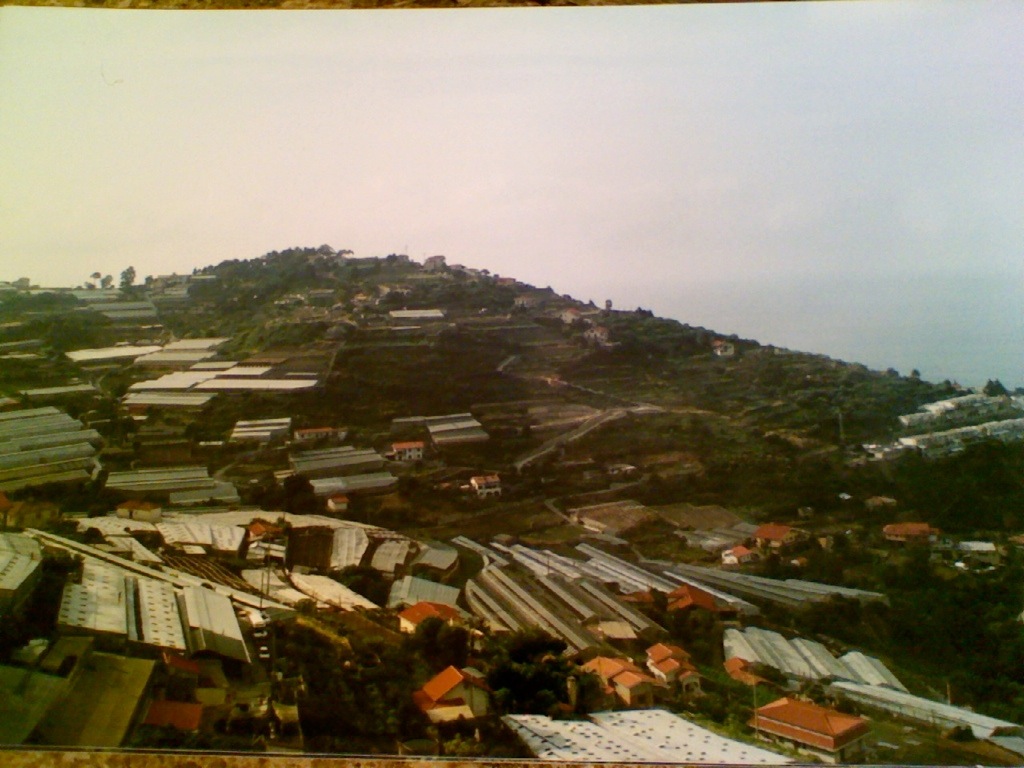 Alpine Tundra
Arctic Tundra
Boreal Forest
Chaparral
Desert
Icecap
Temperate Forest
Temperate Grassland
Tropical Rain Forest
Tropical Savanna
CHOICES
Alpine Tundra
Arctic Tundra
Boreal Forest
Chaparral
Desert
Icecap
Temperate Forest
Temperate Grassland
Tropical Rain Forest
Tropical Savanna
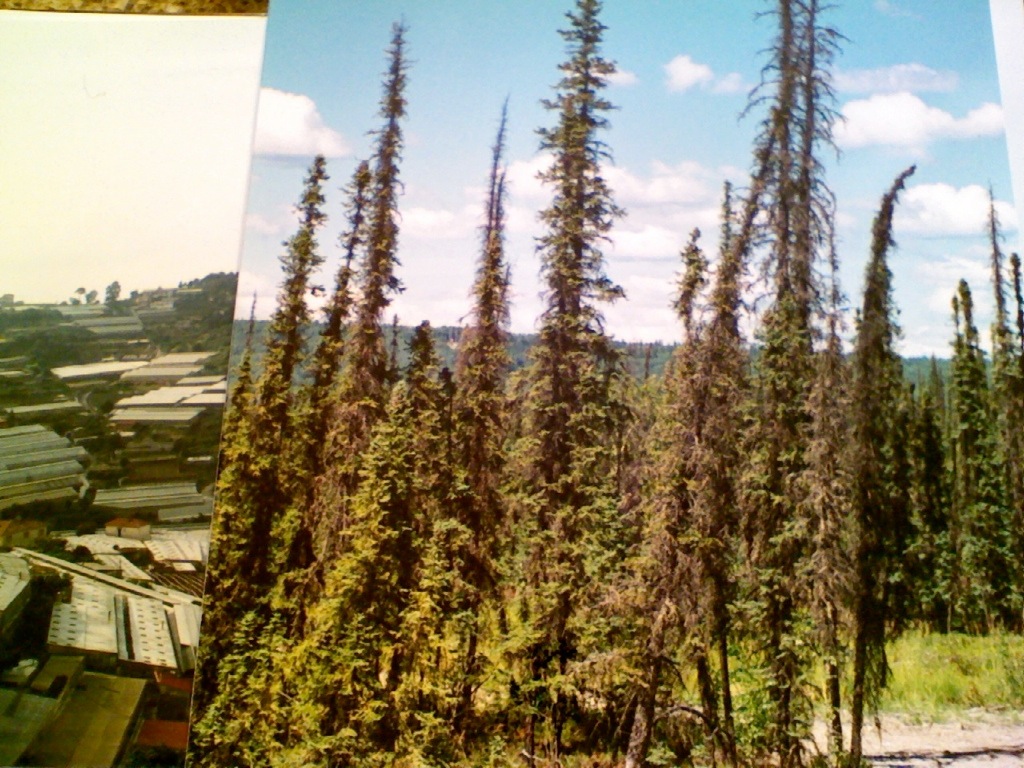 Alpine Tundra
Arctic Tundra
Boreal Forest
Chaparral
Desert
Icecap
Temperate Forest
Temperate Grassland
Tropical Rain Forest
Tropical Savanna
CHOICES
Alpine Tundra
Arctic Tundra
Boreal Forest
Chaparral
Desert
Icecap
Temperate Forest
Temperate Grassland
Tropical Rain Forest
Tropical Savanna
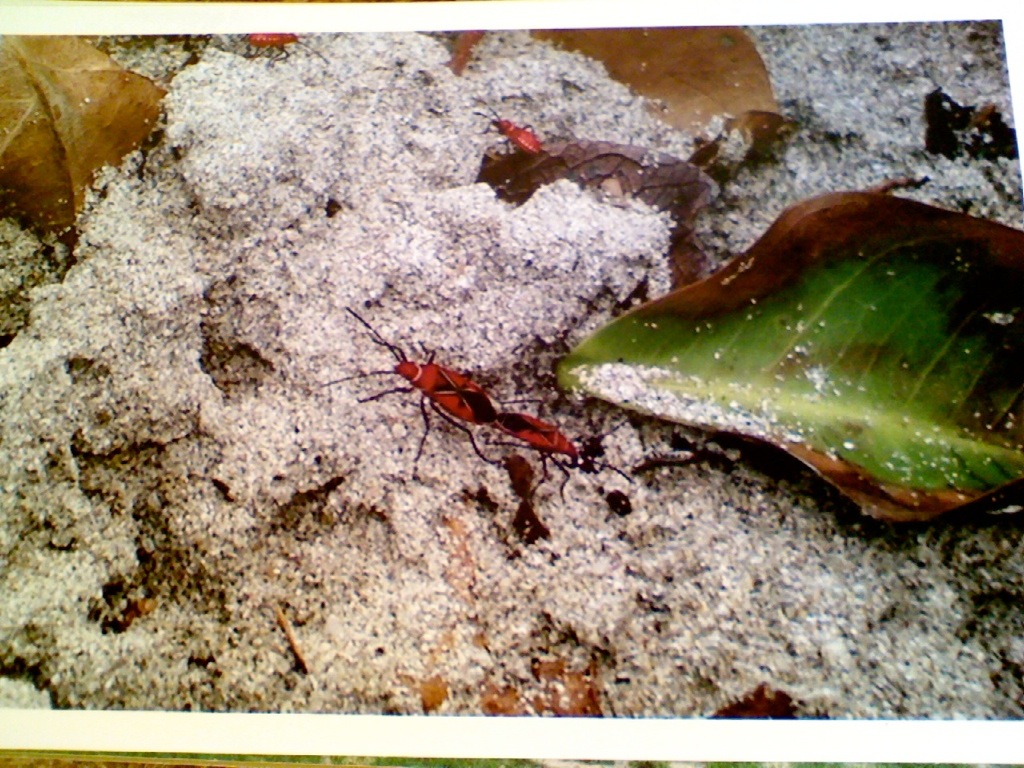 Alpine Tundra
Arctic Tundra
Boreal Forest
Chaparral
Desert
Icecap
Temperate Forest
Temperate Grassland
Tropical Rain Forest
Tropical Savanna
CHOICES
Alpine Tundra
Arctic Tundra
Boreal Forest
Chaparral
Desert
Icecap
Temperate Forest
Temperate Grassland
Tropical Rain Forest
Tropical Savanna
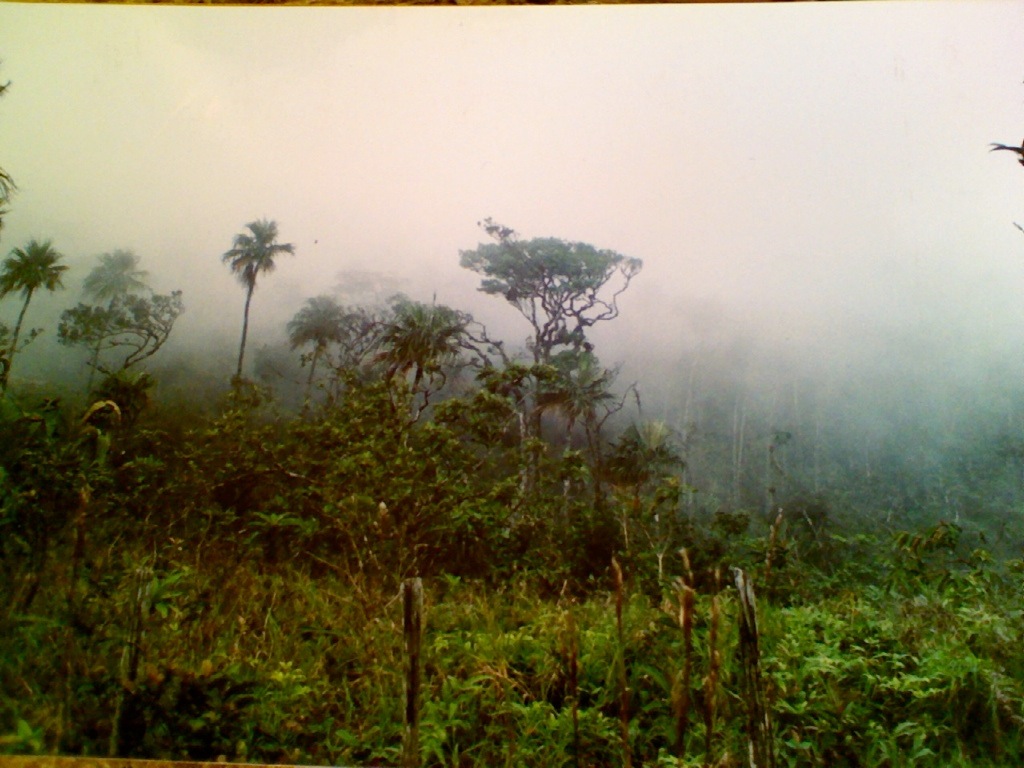 Alpine Tundra
Arctic Tundra
Boreal Forest
Chaparral
Desert
Icecap
Temperate Forest
Temperate Grassland
Tropical Rain Forest
Tropical Savanna
CHOICES
Alpine Tundra
Arctic Tundra
Boreal Forest
Chaparral
Desert
Icecap
Temperate Forest
Temperate Grassland
Tropical Rain Forest
Tropical Savanna
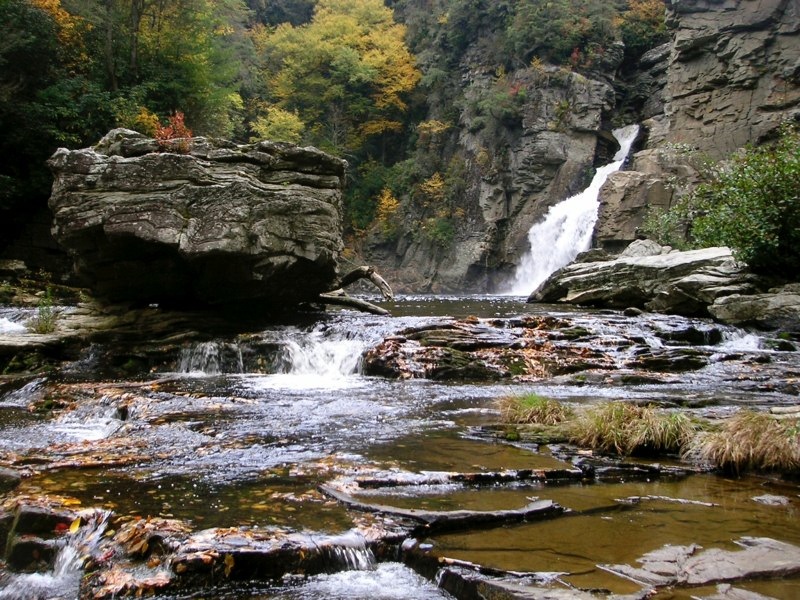 Alpine Tundra
Arctic Tundra
Boreal Forest
Chaparral
Desert
Icecap
Temperate Forest
Temperate Grassland
Tropical Rain Forest
Tropical Savanna
CHOICES
Alpine Tundra
Arctic Tundra
Boreal Forest
Chaparral
Desert
Icecap
Temperate Forest
Temperate Grassland
Tropical Rain Forest
Tropical Savanna
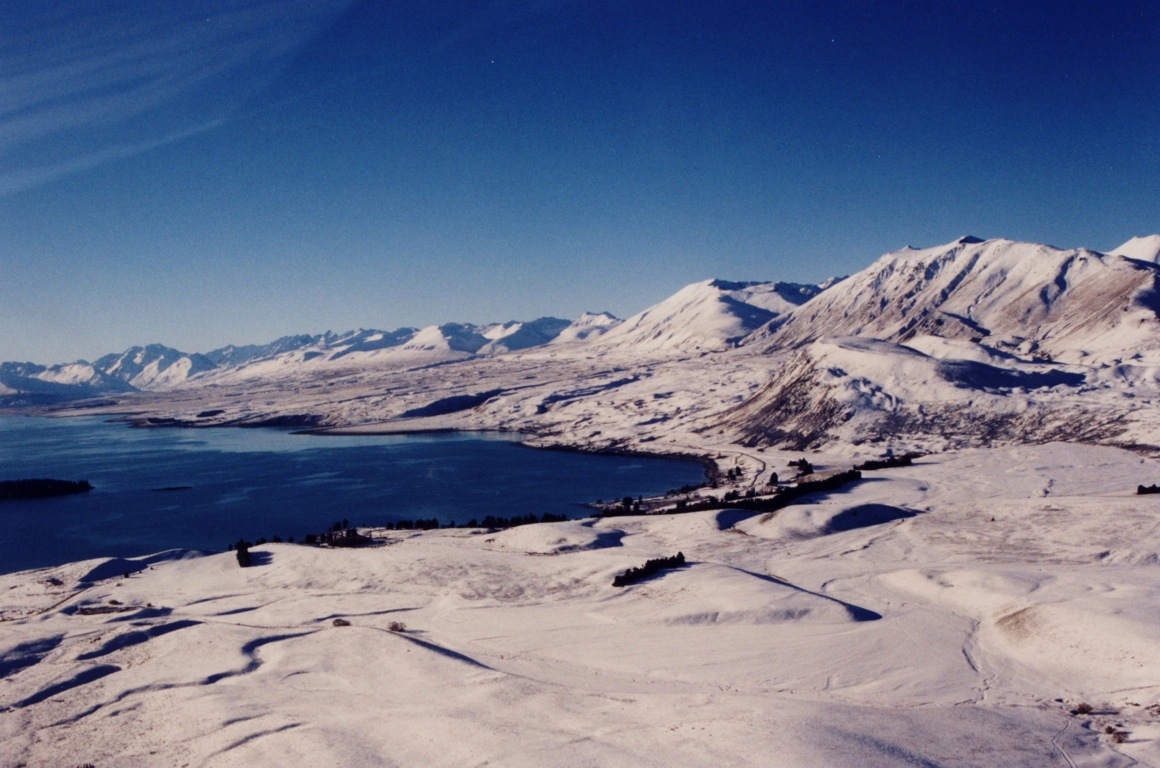 Alpine Tundra
Arctic Tundra
Boreal Forest
Chaparral
Desert
Icecap
Temperate Forest
Temperate Grassland
Tropical Rain Forest
Tropical Savanna
CHOICES
Alpine Tundra
Arctic Tundra
Boreal Forest
Chaparral
Desert
Icecap
Temperate Forest
Temperate Grassland
Tropical Rain Forest
Tropical Savanna
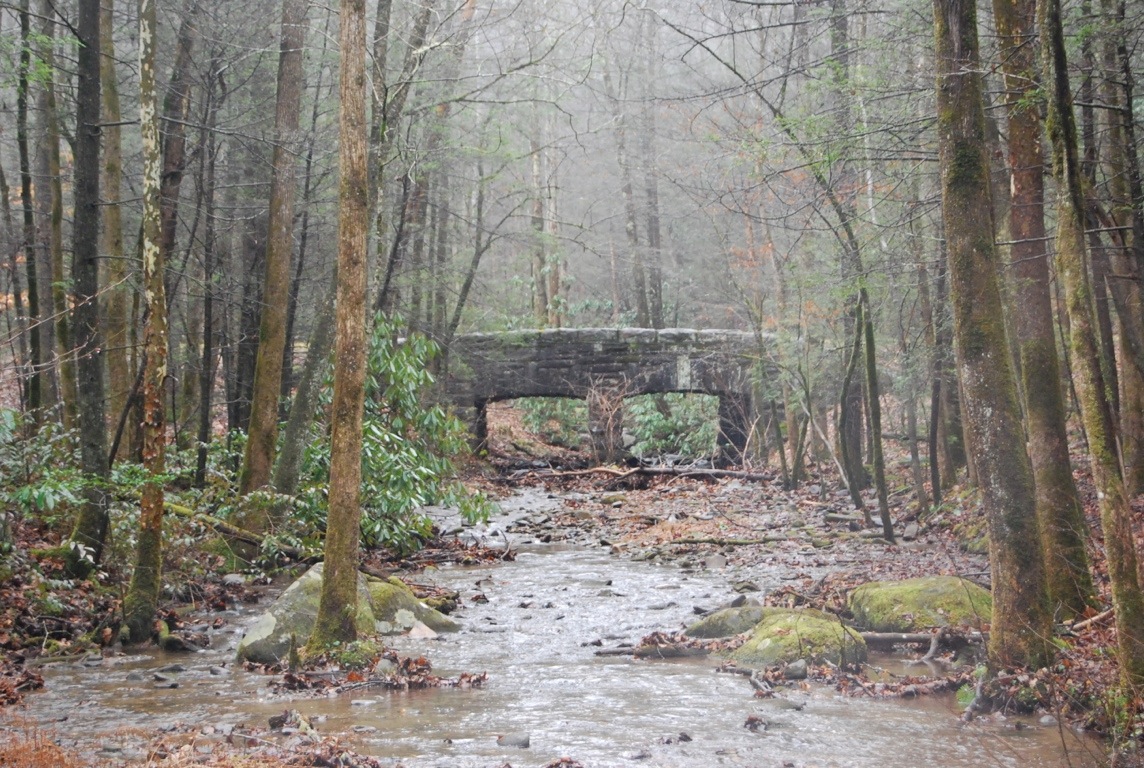 Alpine Tundra
Arctic Tundra
Boreal Forest
Chaparral
Desert
Icecap
Temperate Forest
Temperate Grassland
Tropical Rain Forest
Tropical Savanna
CHOICES
Alpine Tundra
Arctic Tundra
Boreal Forest
Chaparral
Desert
Icecap
Temperate Forest
Temperate Grassland
Tropical Rain Forest
Tropical Savanna
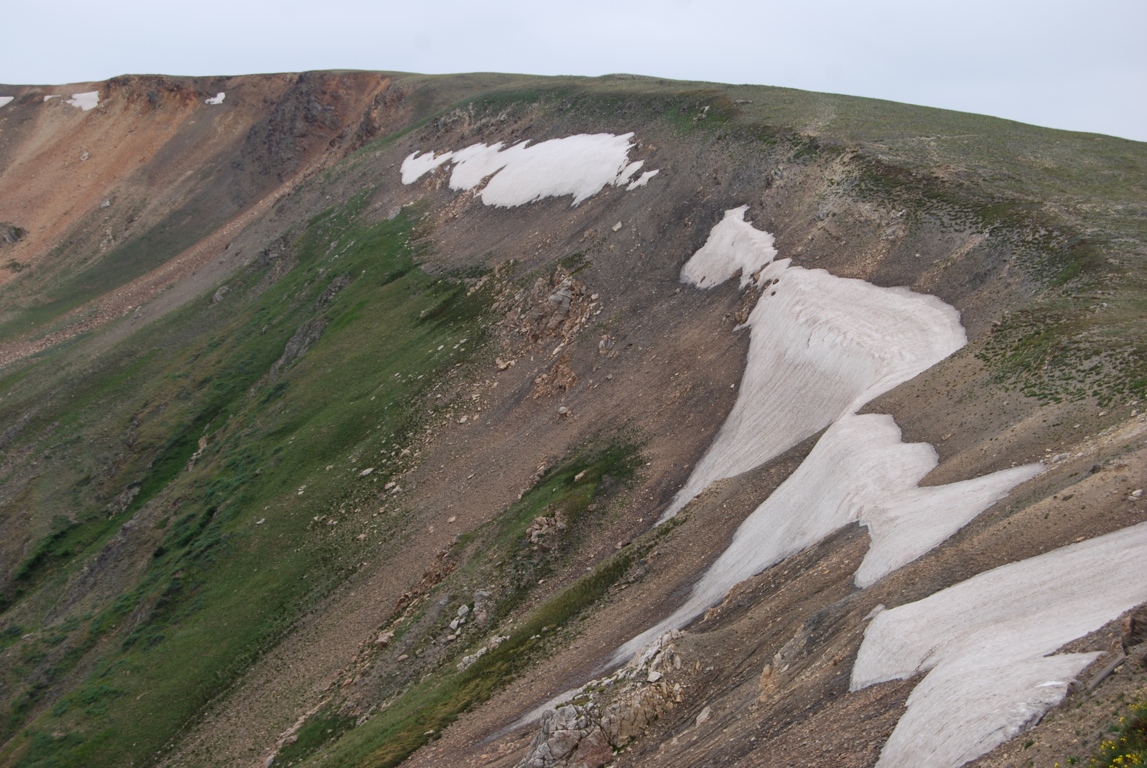 Alpine Tundra
Arctic Tundra
Boreal Forest
Chaparral
Desert
Icecap
Temperate Forest
Temperate Grassland
Tropical Rain Forest
Tropical Savanna
CHOICES
Alpine Tundra
Arctic Tundra
Boreal Forest
Chaparral
Desert
Icecap
Temperate Forest
Temperate Grassland
Tropical Rain Forest
Tropical Savanna
Alpine Tundra
Arctic Tundra
Boreal Forest
Chaparral
Desert
Icecap
Temperate Forest
Temperate Grassland
Tropical Rain Forest
Tropical Savanna
CHOICES
Alpine Tundra
Arctic Tundra
Boreal Forest
Chaparral
Desert
Icecap
Temperate Forest
Temperate Grassland
Tropical Rain Forest
Tropical Savanna
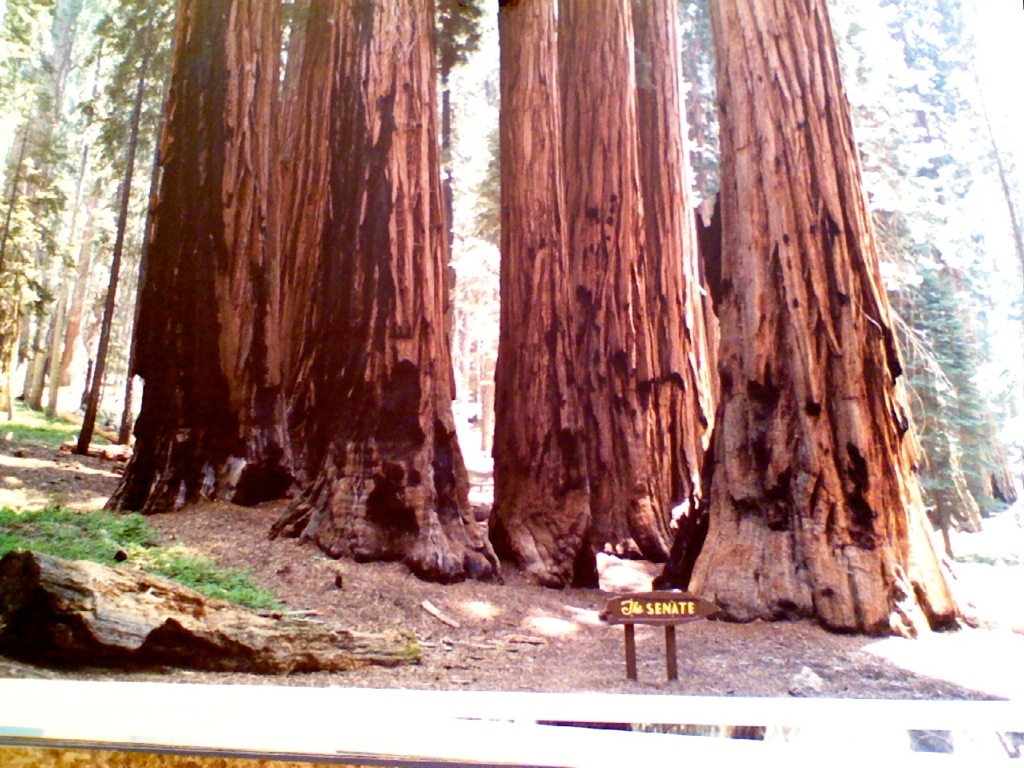 Alpine Tundra
Arctic Tundra
Boreal Forest
Chaparral
Desert
Icecap
Temperate Forest
Temperate Grassland
Tropical Rain Forest
Tropical Savanna
CHOICES
Alpine Tundra
Arctic Tundra
Boreal Forest
Chaparral
Desert
Icecap
Temperate Forest
Temperate Grassland
Tropical Rain Forest
Tropical Savanna
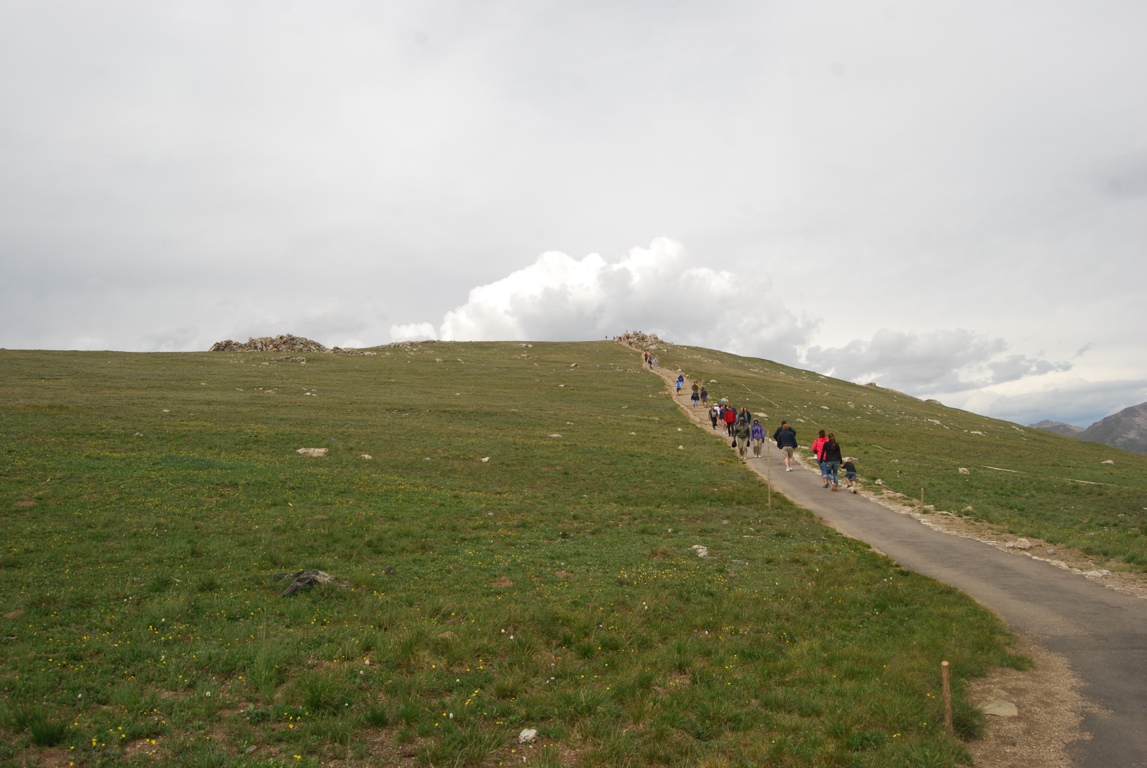 Alpine Tundra
Arctic Tundra
Boreal Forest
Chaparral
Desert
Icecap
Temperate Forest
Temperate Grassland
Tropical Rain Forest
Tropical Savanna
CHOICES
Alpine Tundra
Arctic Tundra
Boreal Forest
Chaparral
Desert
Icecap
Temperate Forest
Temperate Grassland
Tropical Rain Forest
Tropical Savanna
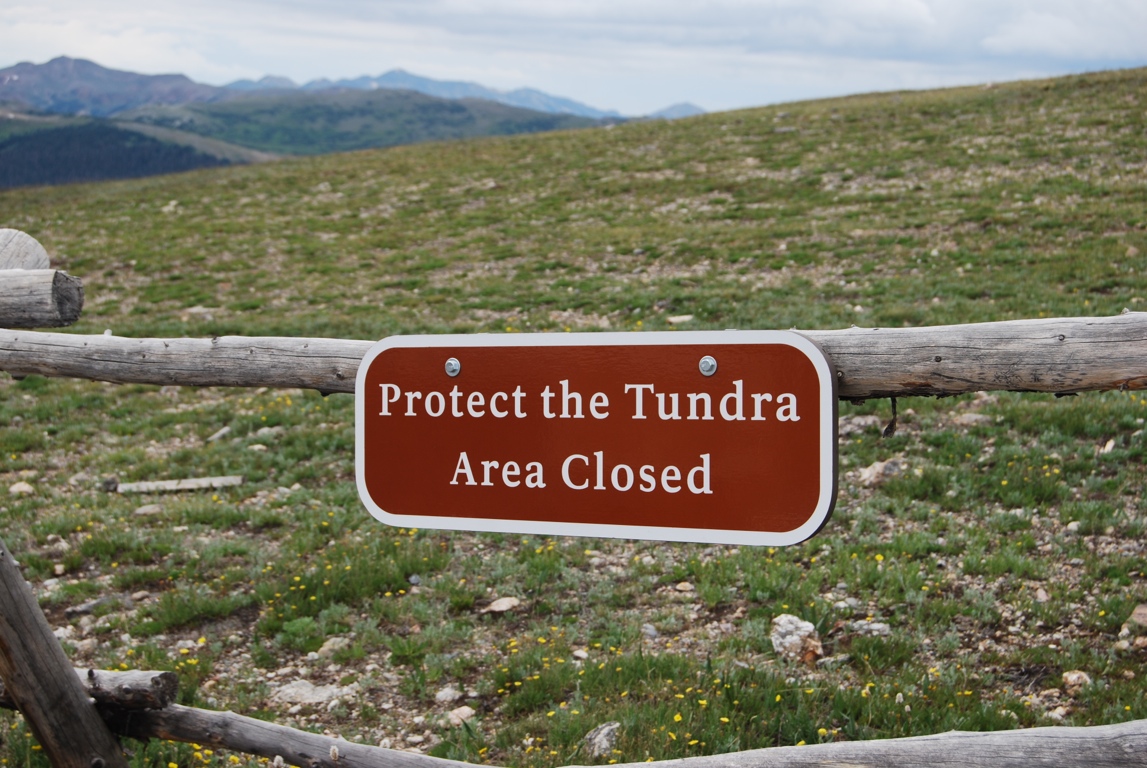 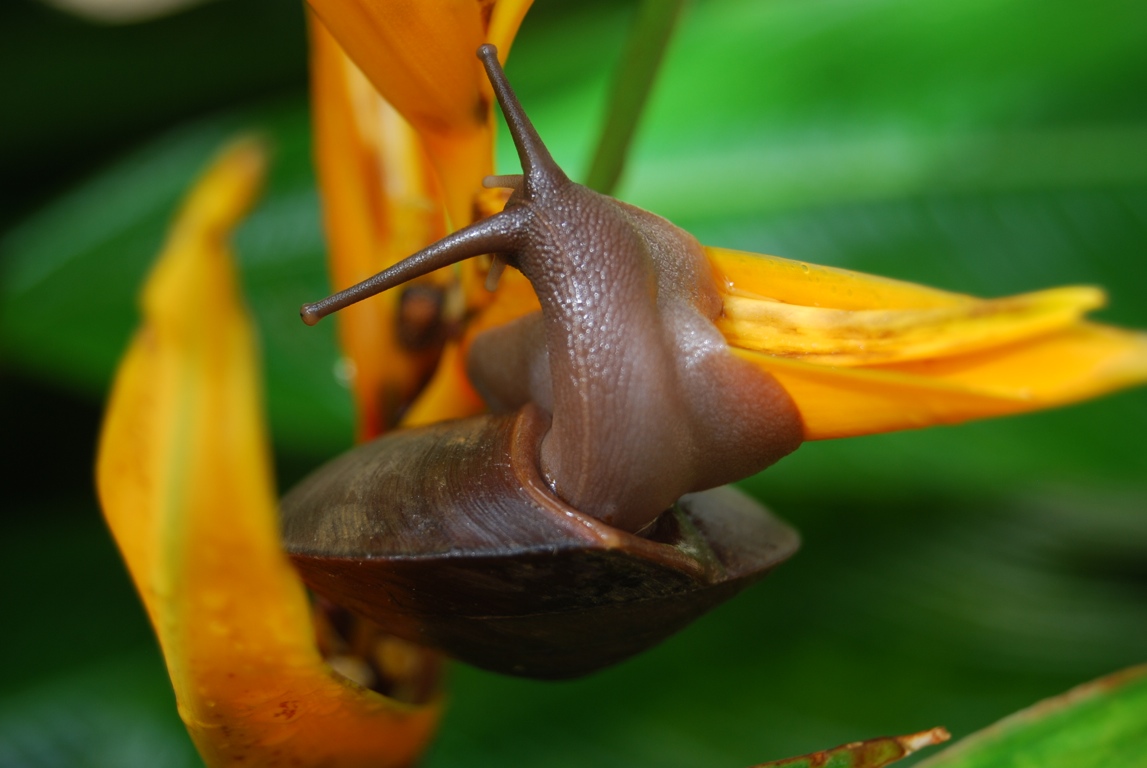 Alpine Tundra
Arctic Tundra
Boreal Forest
Chaparral
Desert
Icecap
Temperate Forest
Temperate Grassland
Tropical Rain Forest
Tropical Savanna
CHOICES
Alpine Tundra
Arctic Tundra
Boreal Forest
Chaparral
Desert
Icecap
Temperate Forest
Temperate Grassland
Tropical Rain Forest
Tropical Savanna
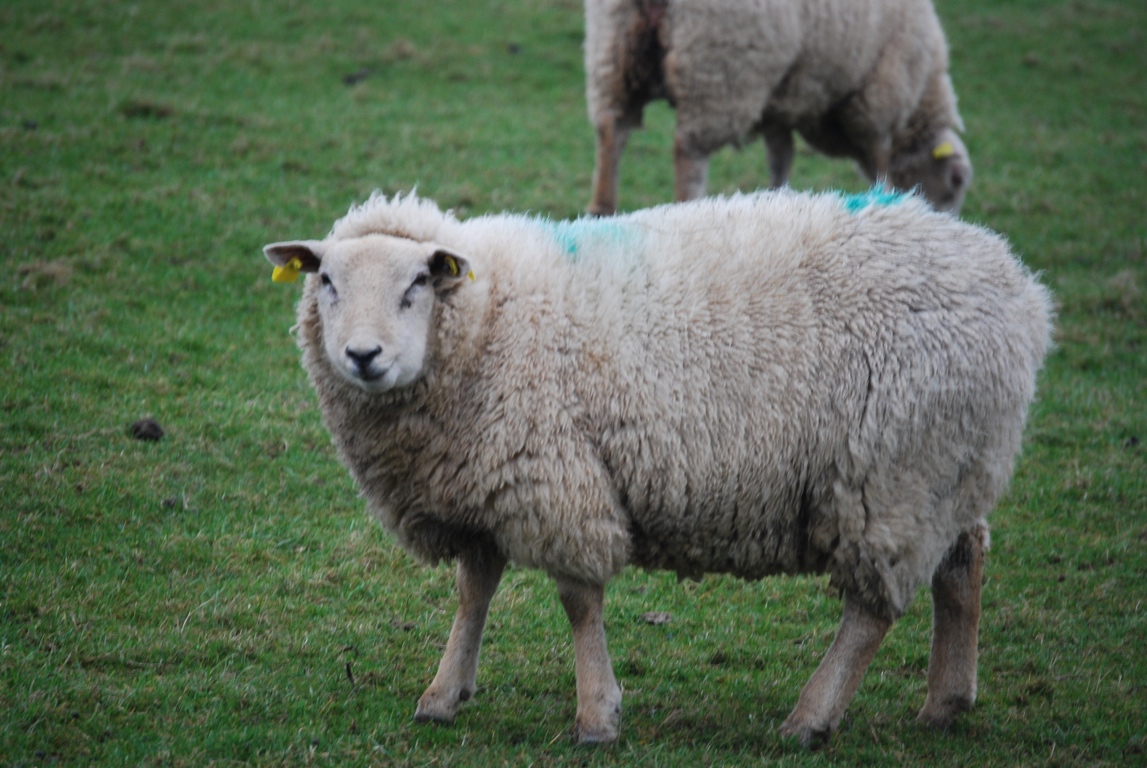 Alpine Tundra
Arctic Tundra
Boreal Forest
Chaparral
Desert
Icecap
Temperate Forest
Temperate Grassland
Tropical Rain Forest
Tropical Savanna
CHOICES
Alpine Tundra
Arctic Tundra
Boreal Forest
Chaparral
Desert
Icecap
Temperate Forest
Temperate Grassland
Tropical Rain Forest
Tropical Savanna
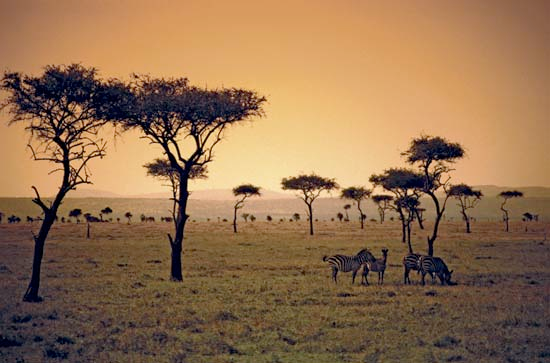 Alpine Tundra
Arctic Tundra
Boreal Forest
Chaparral
Desert
Icecap
Temperate Forest
Temperate Grassland
Tropical Rain Forest
Tropical Savanna
CHOICES
Alpine Tundra
Arctic Tundra
Boreal Forest
Chaparral
Desert
Icecap
Temperate Forest
Temperate Grassland
Tropical Rain Forest
Tropical Savanna
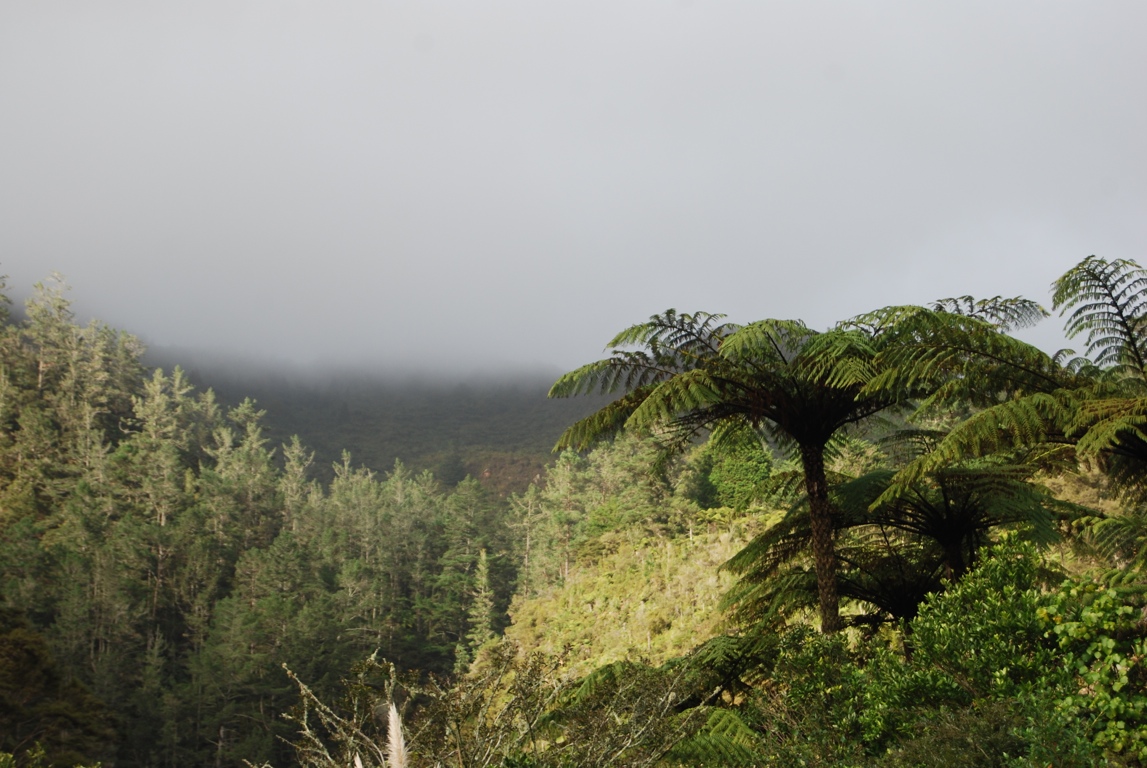 Alpine Tundra
Arctic Tundra
Boreal Forest
Chaparral
Desert
Icecap
Temperate Forest
Temperate Grassland
Tropical Rain Forest
Tropical Savanna
CHOICES
Alpine Tundra
Arctic Tundra
Boreal Forest
Chaparral
Desert
Icecap
Temperate Forest
Temperate Grassland
Tropical Rain Forest
Tropical Savanna
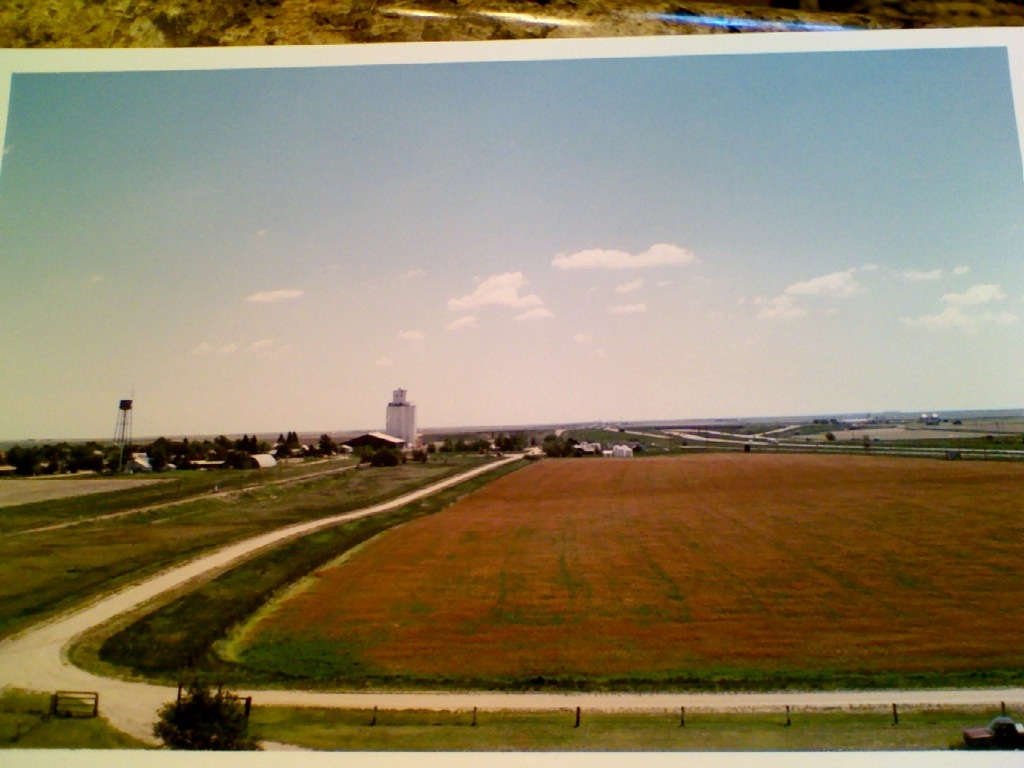 Alpine Tundra
Arctic Tundra
Boreal Forest
Chaparral
Desert
Icecap
Temperate Forest
Temperate Grassland
Tropical Rain Forest
Tropical Savanna
CHOICES
Alpine Tundra
Arctic Tundra
Boreal Forest
Chaparral
Desert
Icecap
Temperate Forest
Temperate Grassland
Tropical Rain Forest
Tropical Savanna
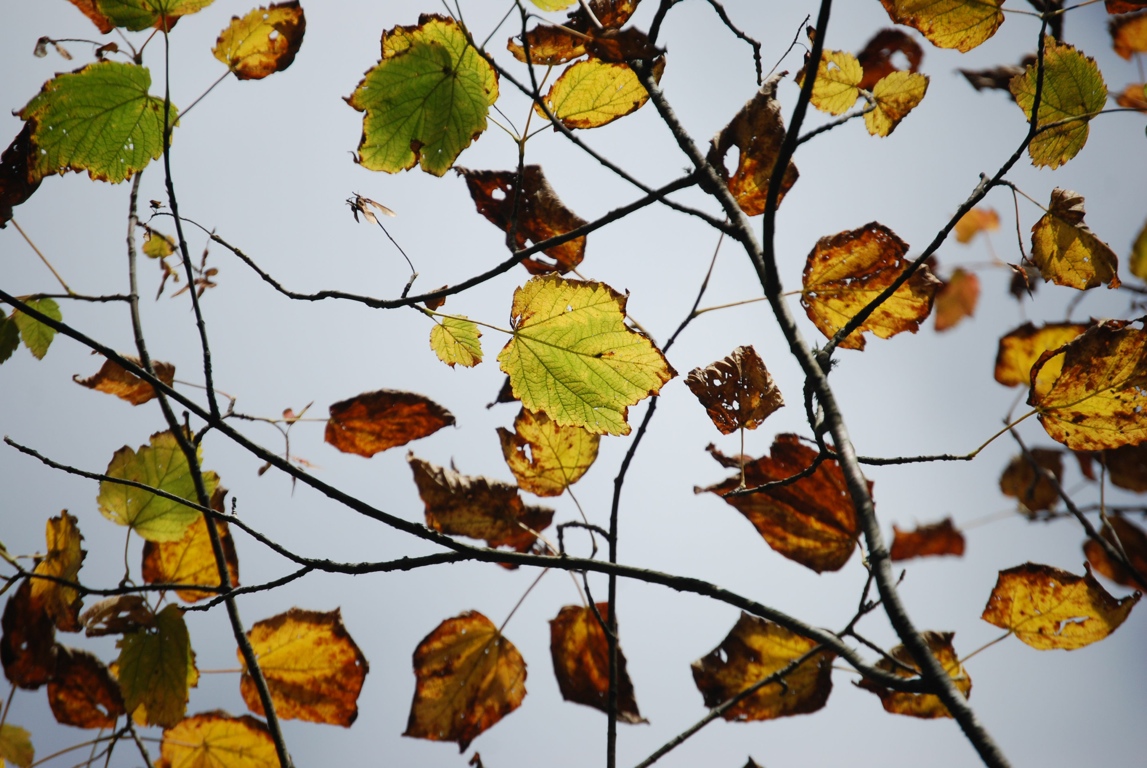 Alpine Tundra
Arctic Tundra
Boreal Forest
Chaparral
Desert
Icecap
Temperate Forest
Temperate Grassland
Tropical Rain Forest
Tropical Savanna
CHOICES
Alpine Tundra
Arctic Tundra
Boreal Forest
Chaparral
Desert
Icecap
Temperate Forest
Temperate Grassland
Tropical Rain Forest
Tropical Savanna
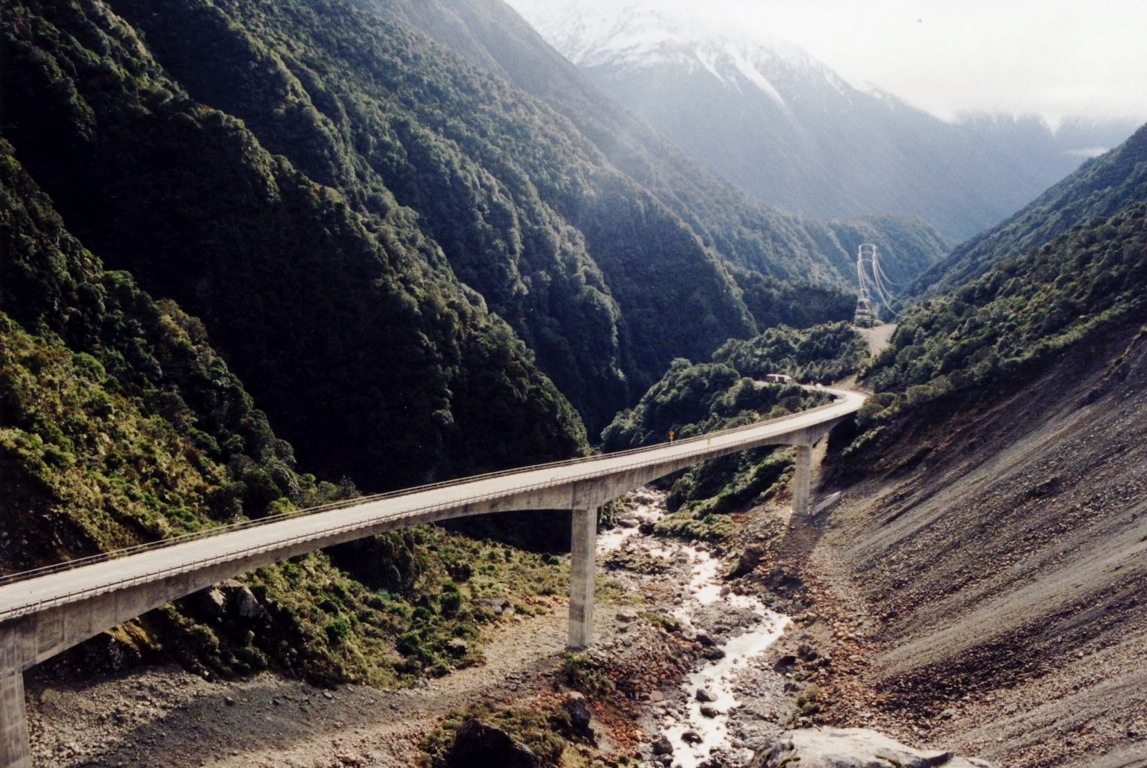 Alpine Tundra
Arctic Tundra
Boreal Forest
Chaparral
Desert
Icecap
Temperate Forest
Temperate Grassland
Tropical Rain Forest
Tropical Savanna
CHOICES
Alpine Tundra
Arctic Tundra
Boreal Forest
Chaparral
Desert
Icecap
Temperate Forest
Temperate Grassland
Tropical Rain Forest
Tropical Savanna
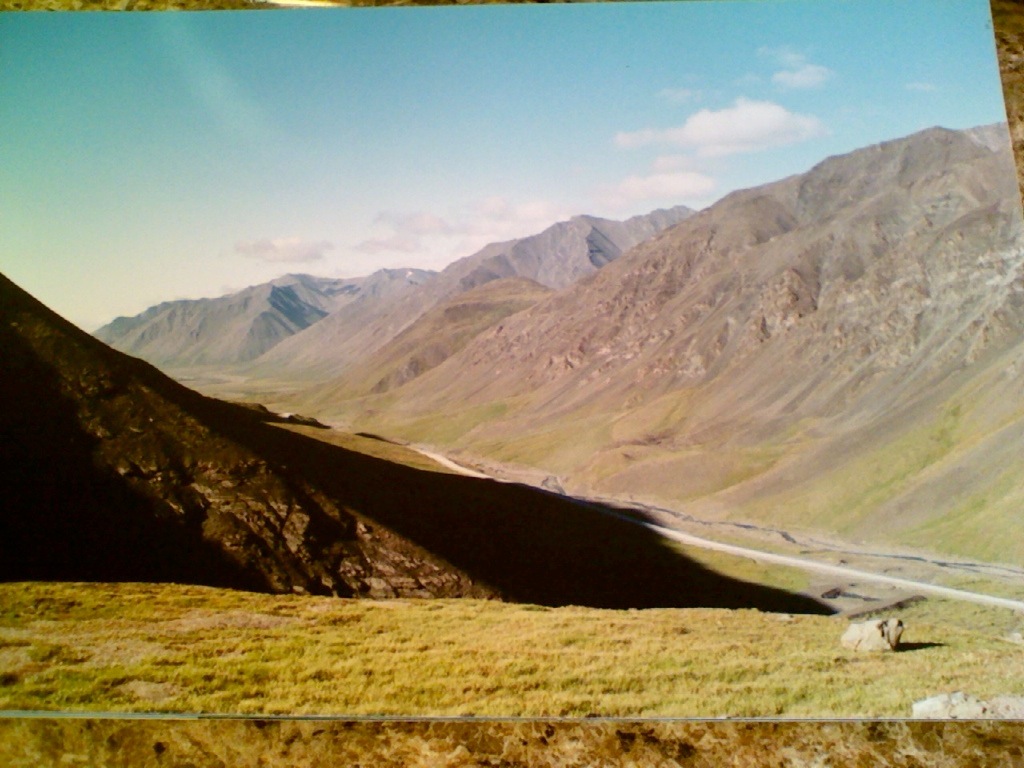 28
Alpine Tundra
Arctic Tundra
Boreal Forest
Chaparral
Desert
Icecap
Temperate Forest
Temperate Grassland
Tropical Rain Forest
Tropical Savanna
CHOICES
Alpine Tundra
Arctic Tundra
Boreal Forest
Chaparral
Desert
Icecap
Temperate Forest
Temperate Grassland
Tropical Rain Forest
Tropical Savanna
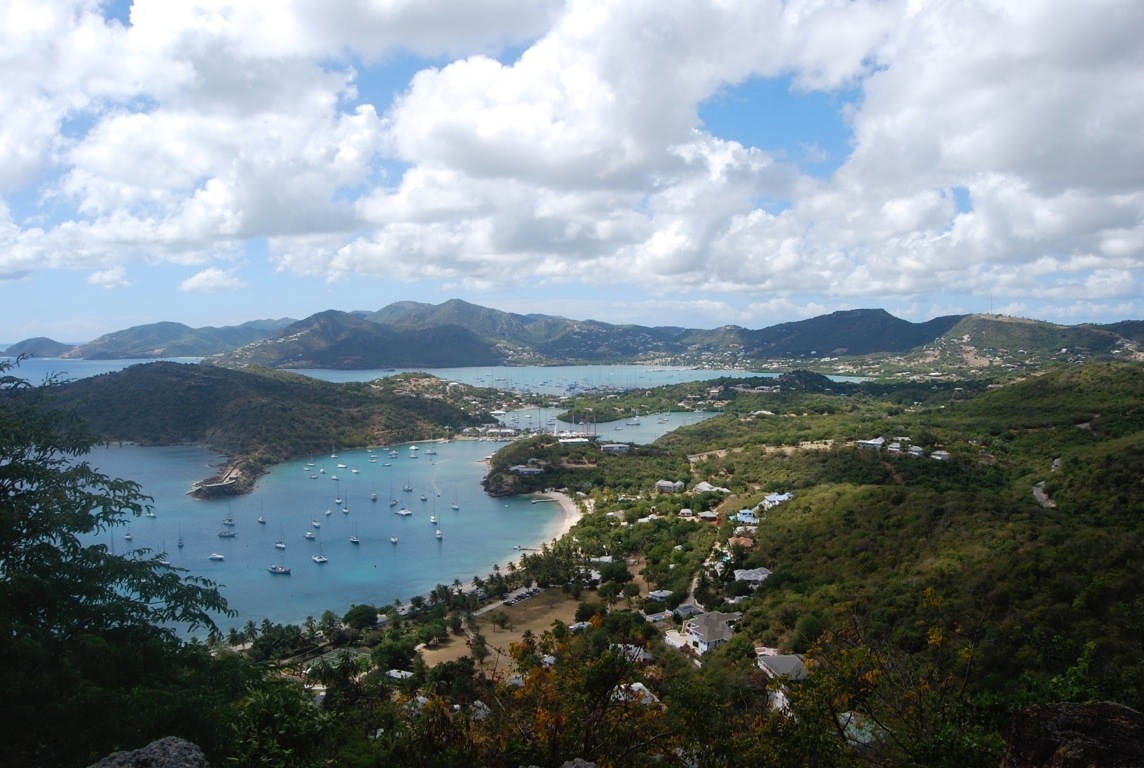 Alpine Tundra
Arctic Tundra
Boreal Forest
Chaparral
Desert
Icecap
Temperate Forest
Temperate Grassland
Tropical Rain Forest
Tropical Savanna
CHOICES
Alpine Tundra
Arctic Tundra
Boreal Forest
Chaparral
Desert
Icecap
Temperate Forest
Temperate Grassland
Tropical Rain Forest
Tropical Savanna
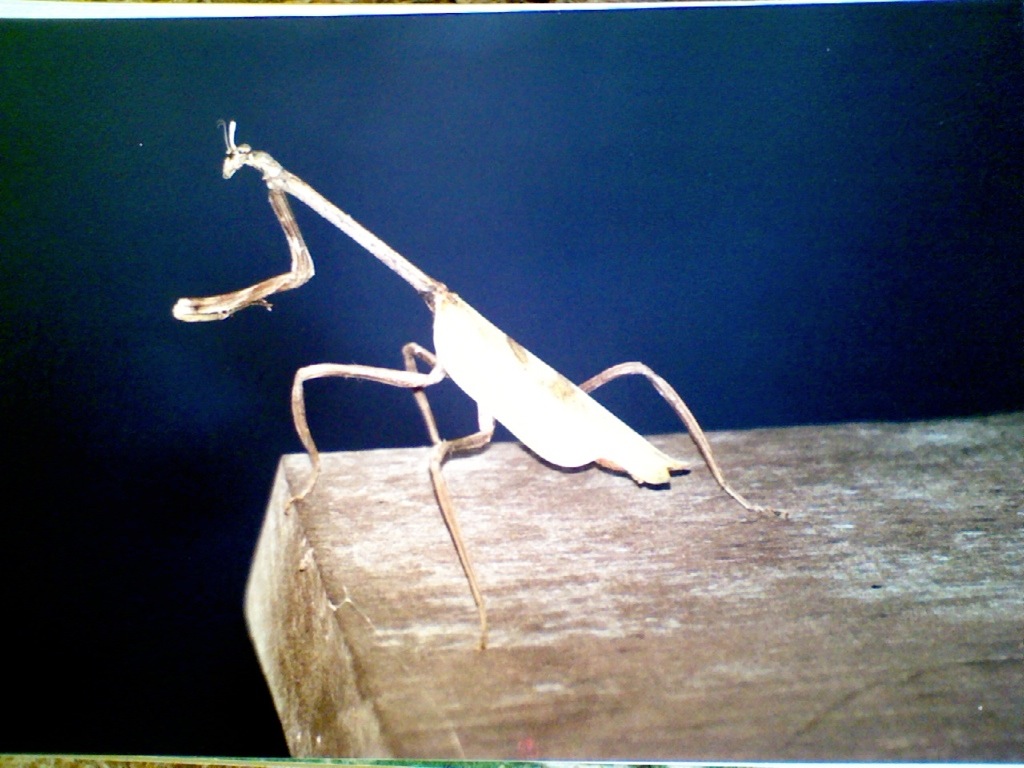 Alpine Tundra
Arctic Tundra
Boreal Forest
Chaparral
Desert
Icecap
Temperate Forest
Temperate Grassland
Tropical Rain Forest
Tropical Savanna
CHOICES
Alpine Tundra
Arctic Tundra
Boreal Forest
Chaparral
Desert
Icecap
Temperate Forest
Temperate Grassland
Tropical Rain Forest
Tropical Savanna